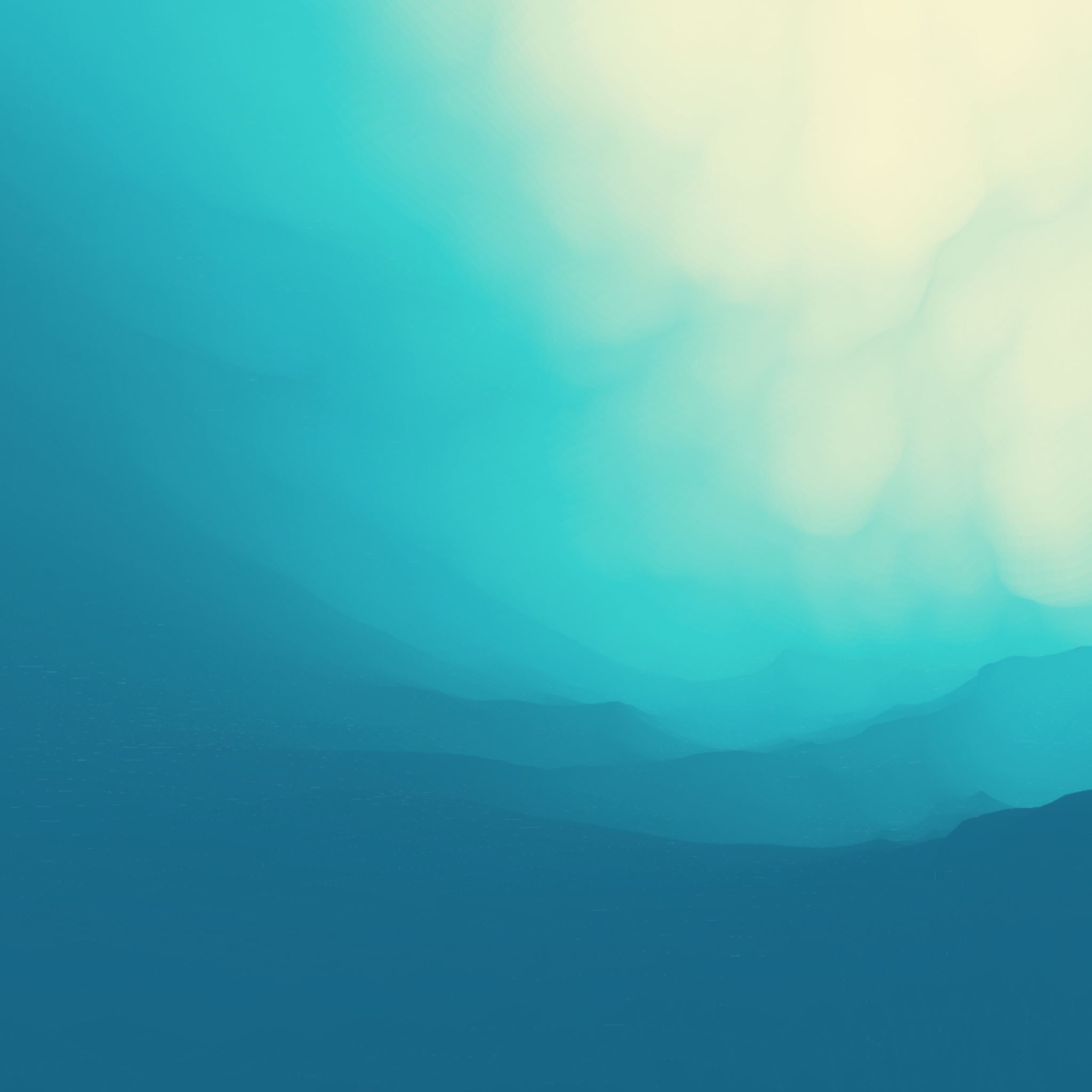 L’imperfetto
imperfekat
Ripetiamo:Come fare l’imperfetto:
L’imperfetto si usa nei seguenti casi:
Per esprimere in passato azioni in svolgimento, interrotte da altre azioni;
«Mentre facevo colazione, è arrivata mia madre»
Per esprimere azioni ripetute o abituali nel passato.
«Quando ero piccolo, andavo spesso a giocare a calcio.»
Per esprimere due o più azioni di durata indeterminata, contemporanee nel passato.
«Mentre io lavoravo, Laura dormiva e tu mi guardavi.»
Alcuni verbi irregolari dell’imperfetto sono:
Esercizio:
Mettiamo i seguenti verbi all’imperfetto.
							1. persona del singolare (io)
CHIEDERE 	→				chiedevo
PARLARE 		→				parlavo
ANDARE 		→				andavo
MANGIARE 	→				mangiavo
PARTIRE		→				partivo
DOVERE 		→				dovevo
DIRE 			→				dicevo
ESSERE 		→				ero
Il compito per casa:
Scrivere altre persone dell’imperfeto per i verbi dall’esercizio precedente.
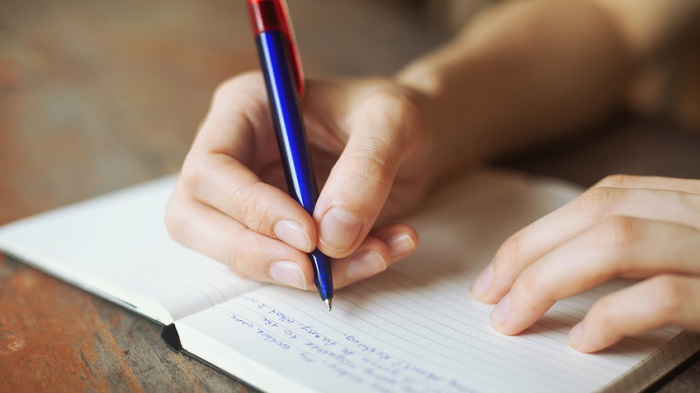